Dzień Ziemi
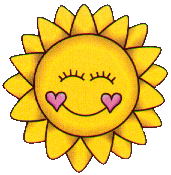 Przedszkolne Pomysły
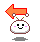 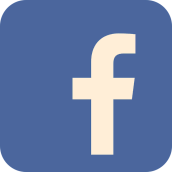 Autor: Karolina Pilarska
www.przedszkolnepomysly.pl
Dzień dobry! Twoim poprzednim zadaniem było zastanowić się, jak możesz dbać o mnie ze swojego domu.
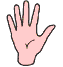 Masz jakiś pomysł?
Super   Dziś porozmawiamyo segregowaniu śmieci.Czy wiesz co to znaczy segregować śmieci?
Czy segregować to znaczy…
Zostawiać śmieci w lesie, parku, na plaży?
Pewnie, że nie!
Czy segregować to znaczy…
Chować do szafy i czekać aż znikną?
Też nie!
Czy segregować to znaczy…
Wkładać śmieci do odpowiednich koszy?
Tak! To właśnie segregacja. A czy Ty z rodzicami segregujesz śmieci w domu?
Obejrzyj proszę krótką
bajkę o segregacji śmieci,
zwróć uwagę na kolory koszy! 
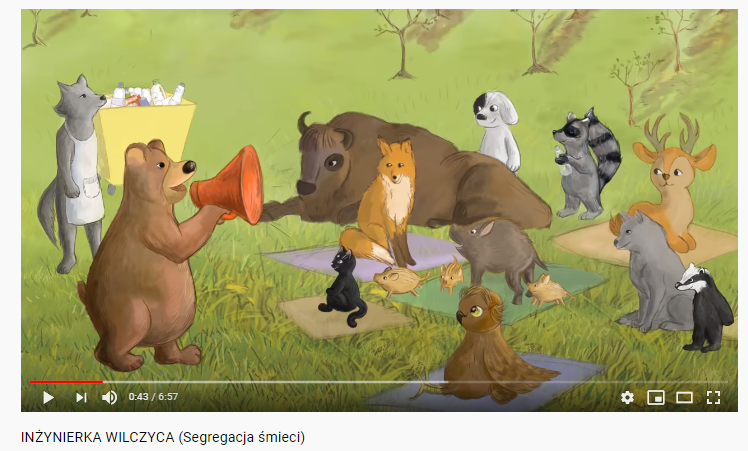 Rodzicu kliknij proszę na zdjęcie a przeniesie Cię na stronę z bajką 
Czy zapamiętałeś, jakie kolory miały kosze  do segregacji w bajce?Kliknij na odpowiednie kolory 
Tak jak w bajce, tak też w życiu mamy różne kolory koszy, do których wrzucamy odpowiednie śmieci.
Do niebieskiego kosza wrzucamy papier.
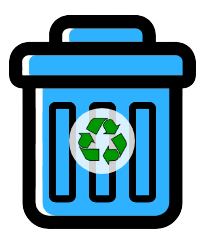 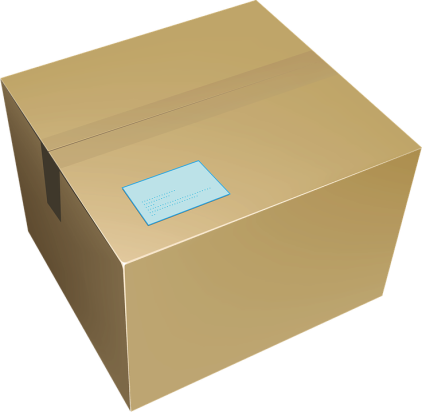 Które śmieci będą tutaj pasować?
(klikaj na kosz i sprawdź)
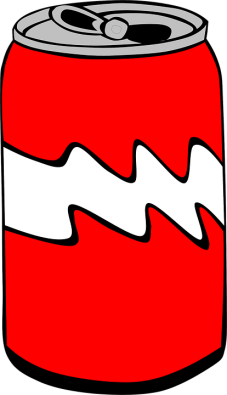 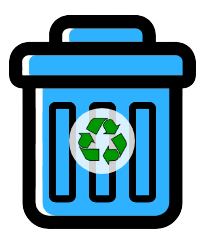 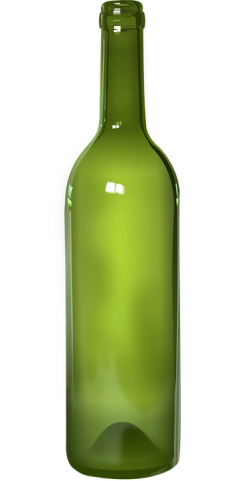 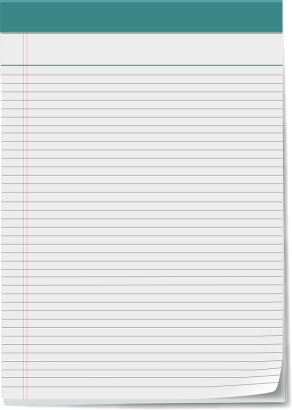 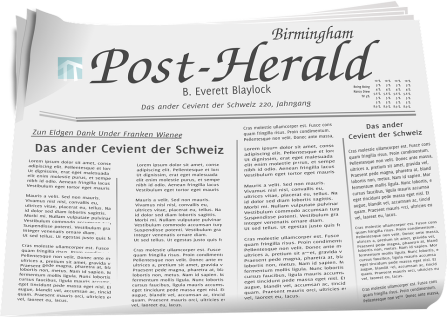 Do żółtego kosza wrzucamy plastik i metale.
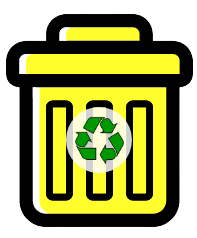 Które śmieci będą tutaj pasować?
(klikaj na kosz i sprawdź)
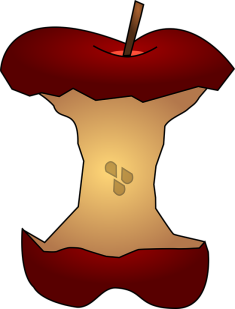 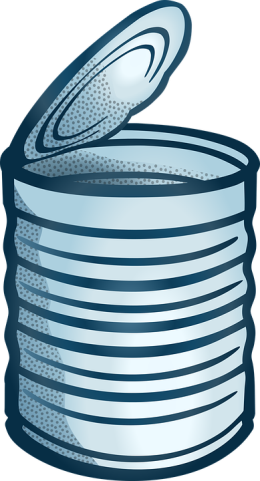 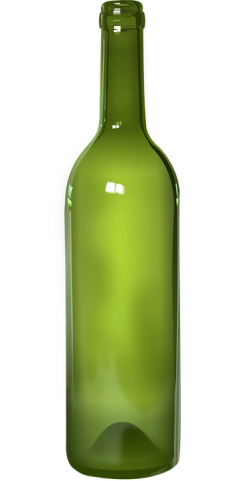 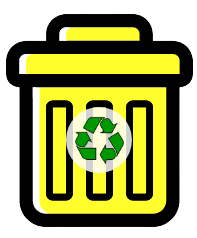 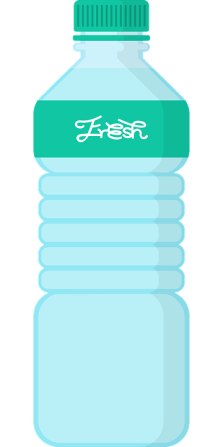 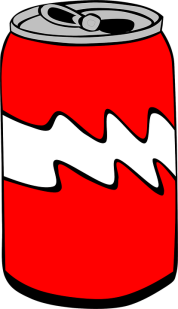 Do zielonego kosza wrzucamy szkło.
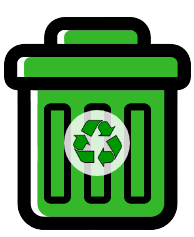 Które śmieci będą tutaj pasować?
(klikaj na kosz i sprawdź)
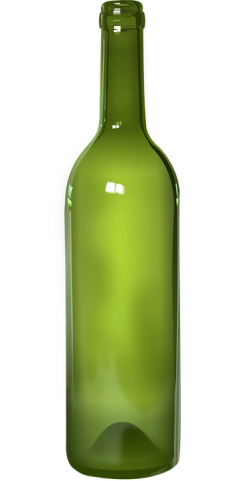 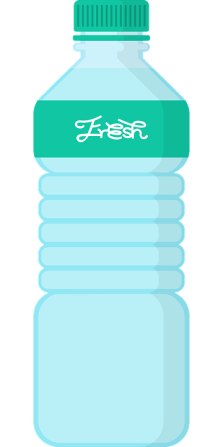 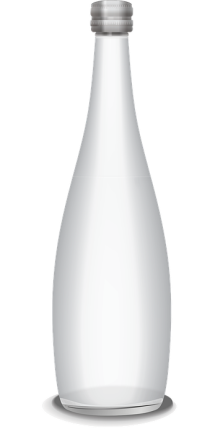 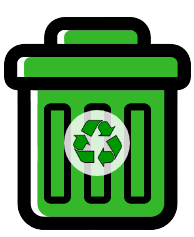 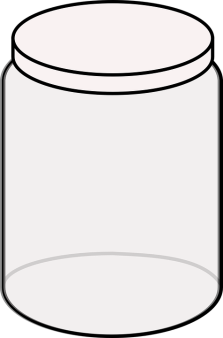 Do brązowego kosza wrzucamy odpady organiczne.
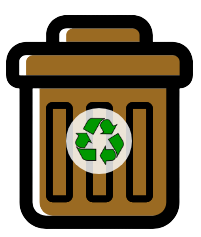 Które śmieci będą tutaj pasować?
(klikaj na kosz i sprawdź)
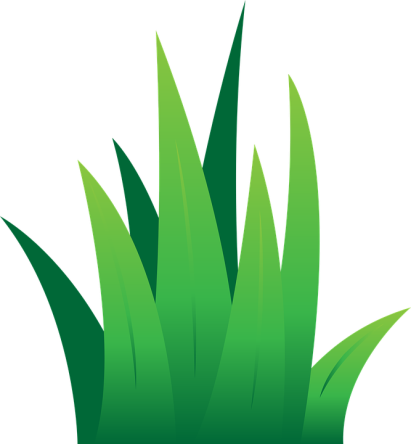 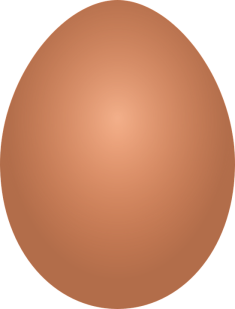 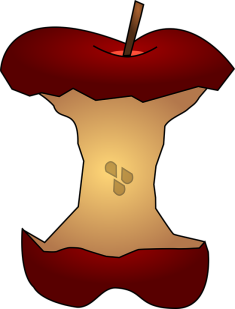 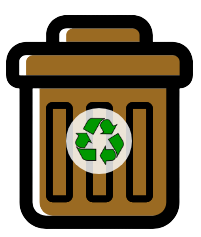 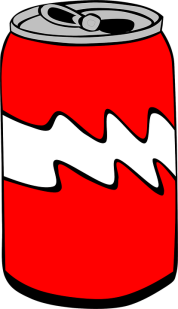 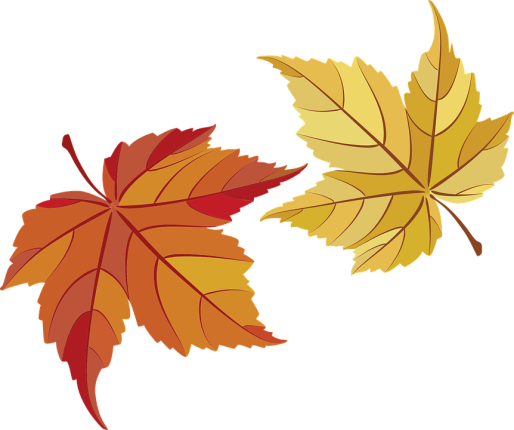 Do czarnego kosza wrzucamy pozostałe odpady (mieszane).
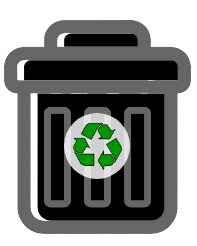 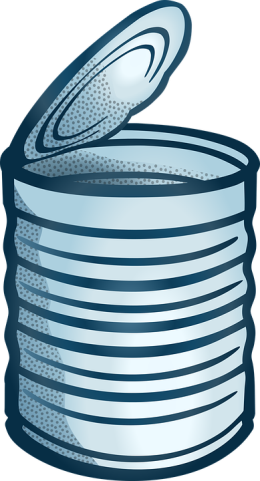 Które śmieci będą tutaj pasować?
(klikaj na kosz i sprawdź)
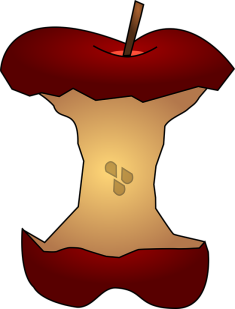 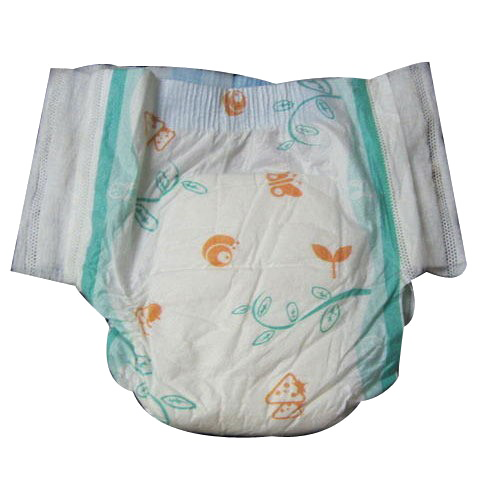 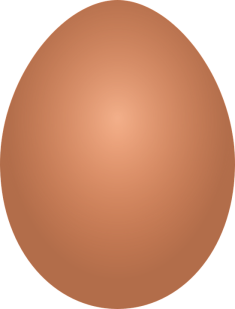 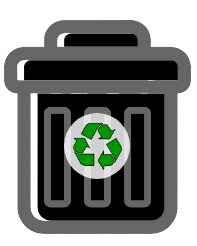 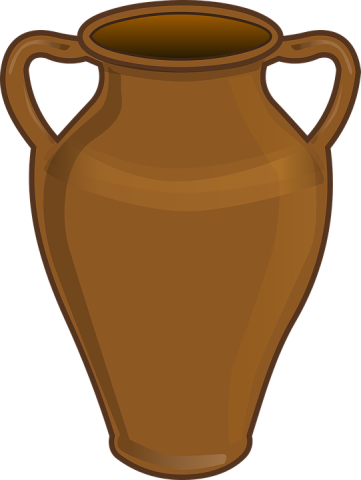 Teraz już wiesz, gdzie co wrzucić?  Sprawdźmy szybko! Kliknij na odpowiedni kosz.
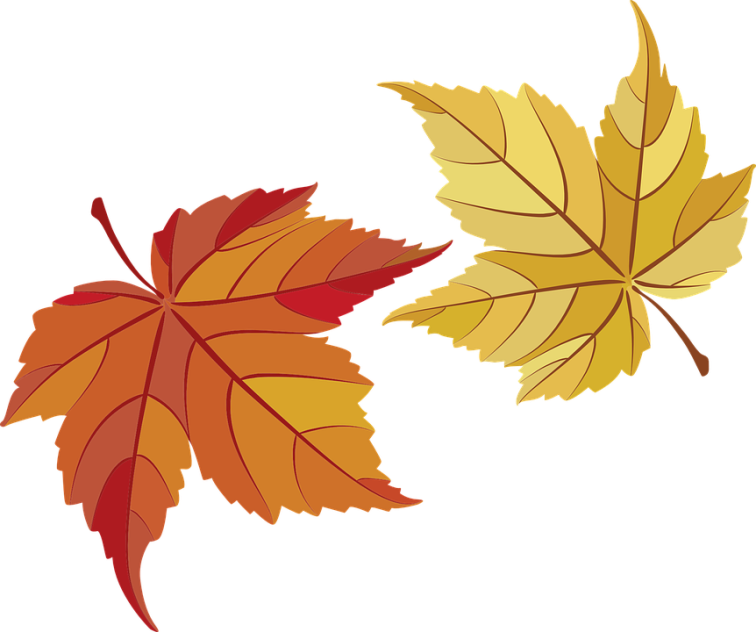 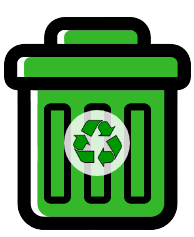 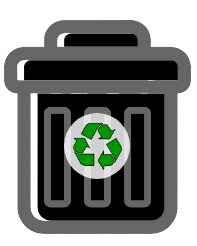 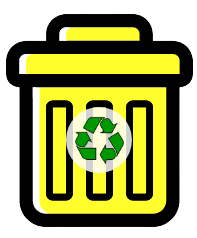 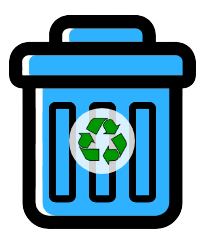 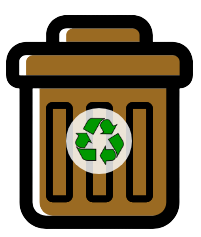 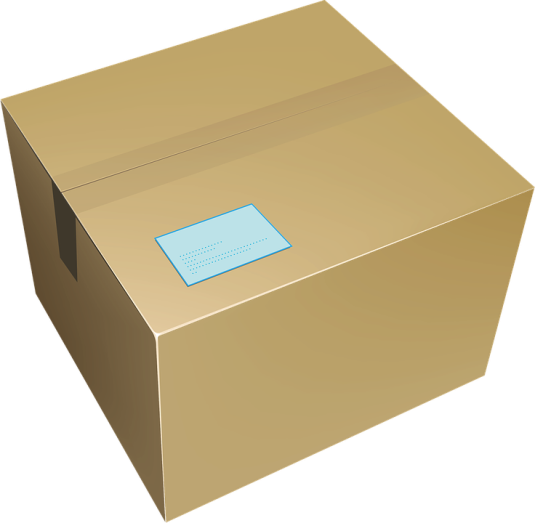 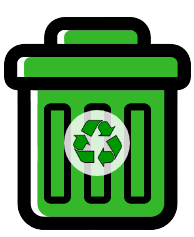 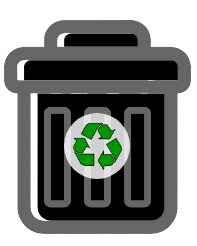 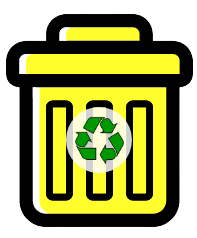 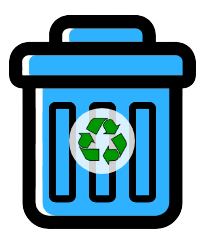 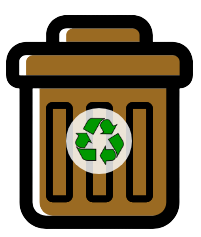 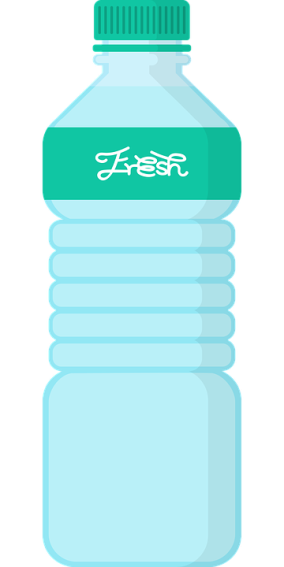 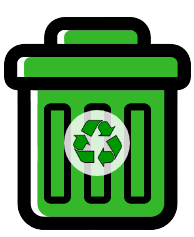 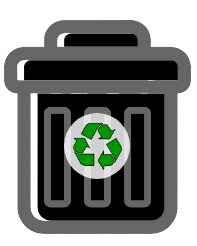 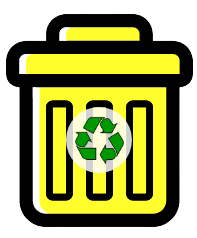 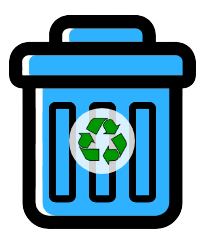 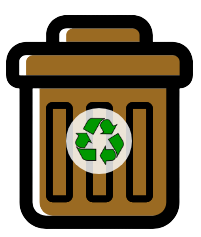 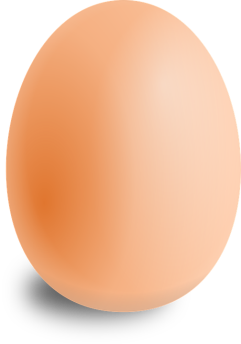 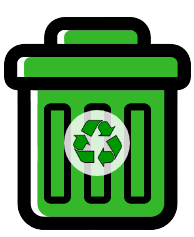 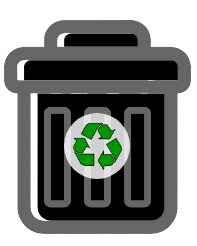 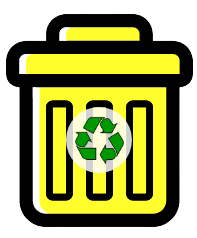 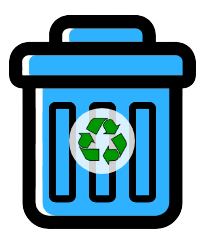 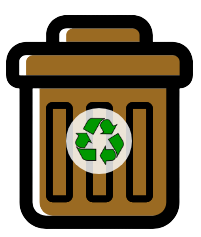 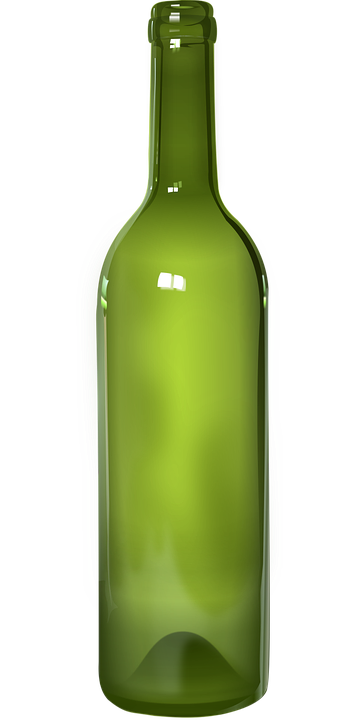 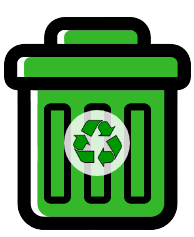 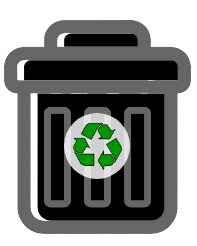 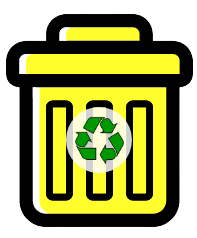 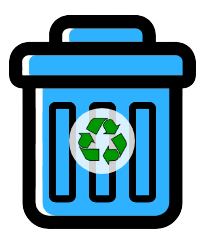 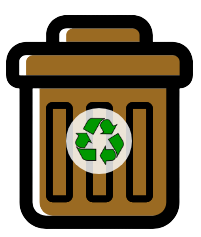 Brawo! Pamiętaj o tym, czego dziś się nauczyłeś. To bardzo ważne!
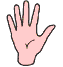 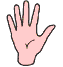 Dziękuję bardzo za dziś!Mam dla Ciebie pomysł na pracę plastyczną!
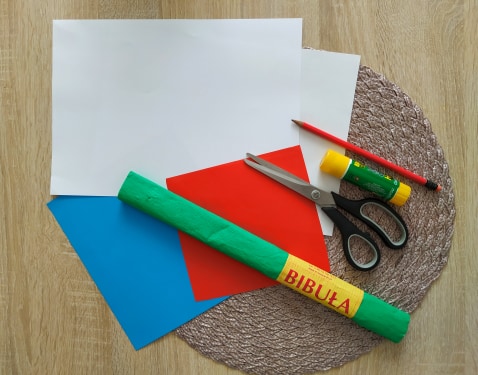 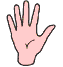 Przygotuj: 1 sztywną białą kartkę, jedną białą lub odpowiadającą Twojemu kolorowi skóry, nożyczki, ołówek, niebieską i zieloną kartkę (lub bibułę, farby, plastelinę),  talerzyk do odrywania koła, czerwoną kartkę i klej.
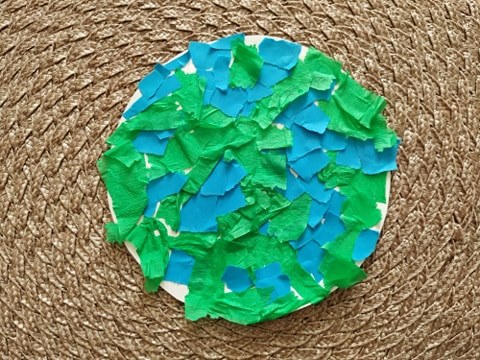 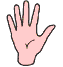 Odrysuj koło na sztywnej kartce używając talerzyka. Ozdób koło skrawkami papieru, bibułą, farbami lub plasteliną w kolorach zielony i niebieski.
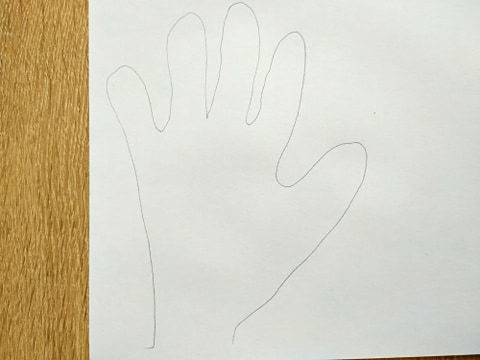 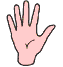 Odrysuj swoją dłoń i wytnij. Potrzebujesz dwóch sztuk.
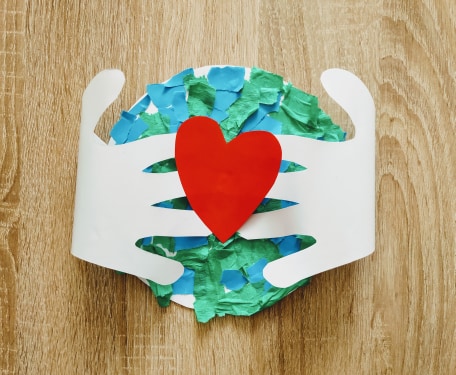 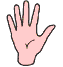 Narysuj i wytnij serce. Przyklej wszystko do koła.Gotowe!
Dzień Ziemi
Do jutra!
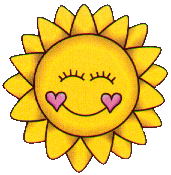 Przedszkolne Pomysły
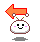 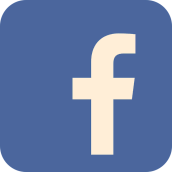 Autor: Karolina Pilarska
www.przedszkolnepomysly.pl